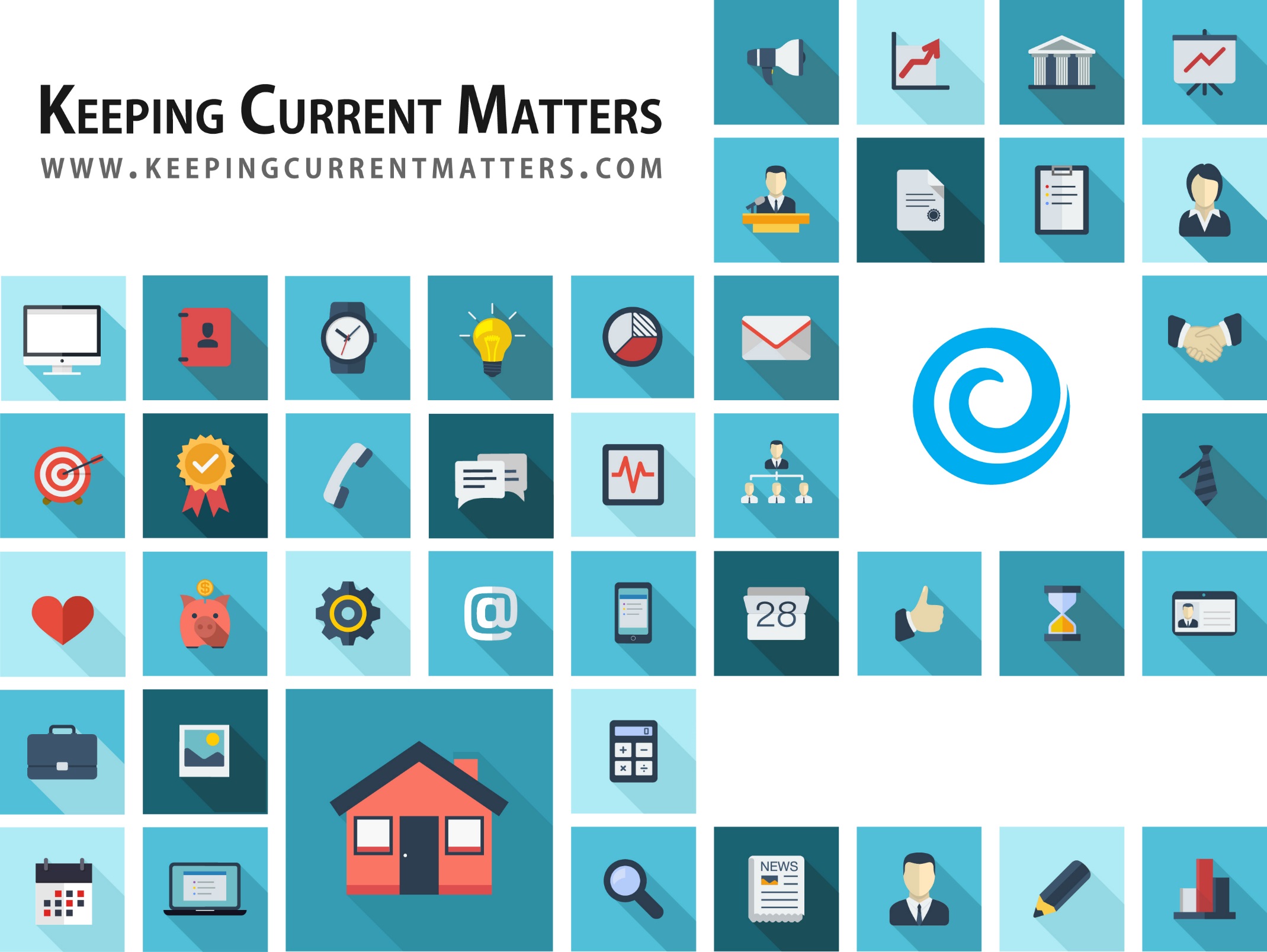 DECEMBER 2019
“We are reasonably confident that US growth is improving…the sharp drop in mortgage rates has reinvigorated the housing recovery after a slowdown in 2018 and early 2019. The structural outlook is also strong, as the level 
of building activity remains well 
below demographic demand.”
Goldman Sachs
[Speaker Notes: https://www.housingwire.com/articles/goldman-sachs-predicts-global-expansion]
Home Prices Projected to Continue to Appreciate
[Speaker Notes: www.freddiemac.com
www.fanniemae.com
www.nar.realtor/
www.pulsenomics.com
www.mba.org
www.zelmanassociates.com (subscription required)
wsj.com (subscription required)]
Mortgage Rates
Freddie Mac30-Year Fixed Rate
Where Are They Going?
January 2018 – Today Actual Interest Rates
Q2
Q3
Q1
Q4
2020
Freddie Mac
[Speaker Notes: http://www.freddiemac.com/research/forecast/20191127_housing_market_continues_to_stand_firm.page?]
Buyer Purchasing Power INCREASING!
+$24,500
Total Impact on Purchasing Power
First American
[Speaker Notes: https://blog.firstam.com/economics/the-dynamic-forces-that-re-shaped-housing-affordability-in-2019]
Q: When do most listings
come on the market?
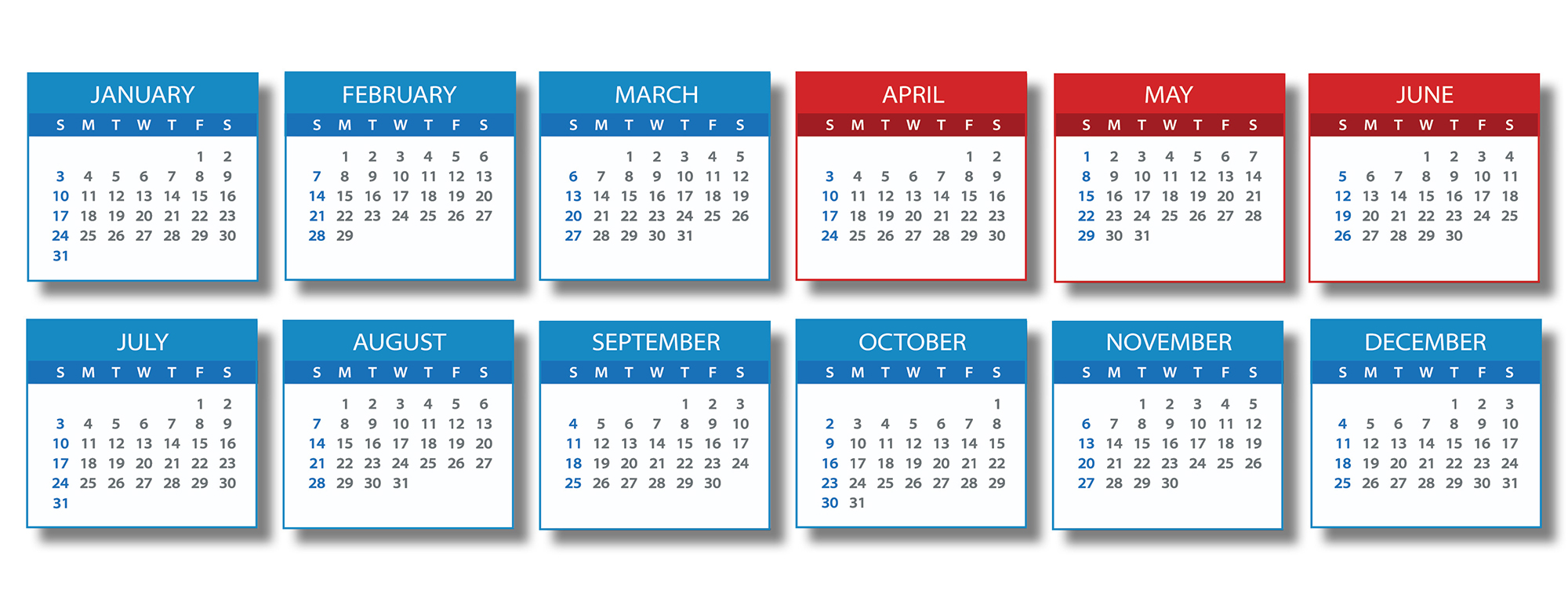 A: The 2nd Quarter of Each Year
HOUSING SUPPLY  Year-Over-Year
Mar
Nov
Feb
Apr
Jan
Dec
Jun
May
Last 12 Months
NAR
[Speaker Notes: nar.realtor
https://www.nar.realtor/topics/existing-home-sales
https://www.nar.realtor/newsroom/existing-home-sales-climb-1-9-in-october]
Inventory Levels
Single Family Homes
NAR
[Speaker Notes: http://www.realtor.org/topics/existing-home-sales]
Inventory Levels - Months Supply
Single Family Homes
Sweet 
Spot
NAR
[Speaker Notes: http://www.realtor.org/topics/existing-home-sales]
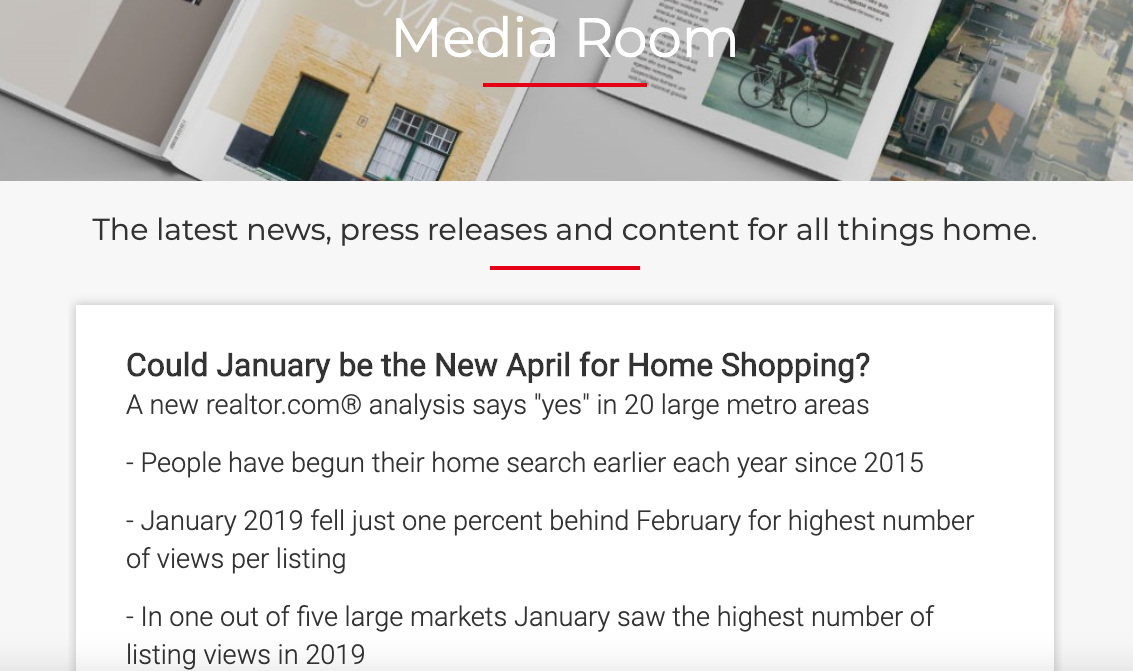 “Historically, April launched the kickoff of the home shopping season as buyers would come out of their winter hibernation looking for their new home. However, the spring shopping season now starts in January for many of the nation's largest markets, according to new research released today…”
12/18/19 Realtor.com
[Speaker Notes: https://www.housingwire.com/articles/goldman-sachs-predicts-global-expansion]
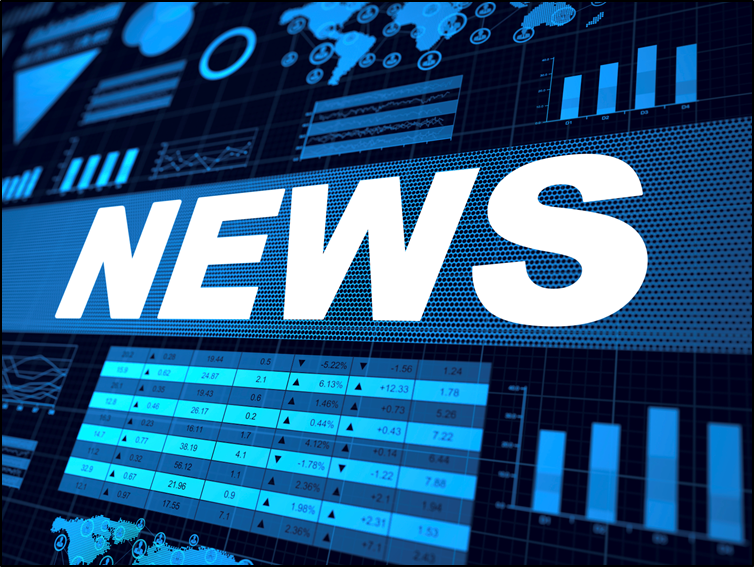 Economists are Pushing Back Recession Timetable
Wall Street Journal Survey of Economists
[Speaker Notes: https://www.wsj.com/graphics/econsurvey/]
Top 3 Triggers for Next Recession
Trade Policy
Stock Market Correction
Geopolitical Crisis
Coming in at #9…
Housing Slowdown
[Speaker Notes: https://pulsenomics.com/surveys/#home-price-expectations]
% of home shoppers that expect a recession to occur in…
Updated August 2019
realtor.com
[Speaker Notes: https://news.move.com/2019-08-28-Home-Buyers-Gear-Up-for-Potential-2020-Recession]
Will the U.S. housing market fare better or worse than the 2008 economic recession?
realtor.com
Updated August 2019
[Speaker Notes: https://news.move.com/2019-08-28-Home-Buyers-Gear-Up-for-Potential-2020-Recession]
Percentage of consumers who would halt 
their home search if a recession occurs
55
%
realtor.com
Updated August 2019
[Speaker Notes: https://news.move.com/2019-08-28-Home-Buyers-Gear-Up-for-Potential-2020-Recession]
1991
2008
HOME PRICE CHANGE 
during Last 5 Recessions
CoreLogic National Home Price Index
[Speaker Notes: https://www.corelogic.com/blog/2019/03/housing-recessions-and-recoveries.aspx]
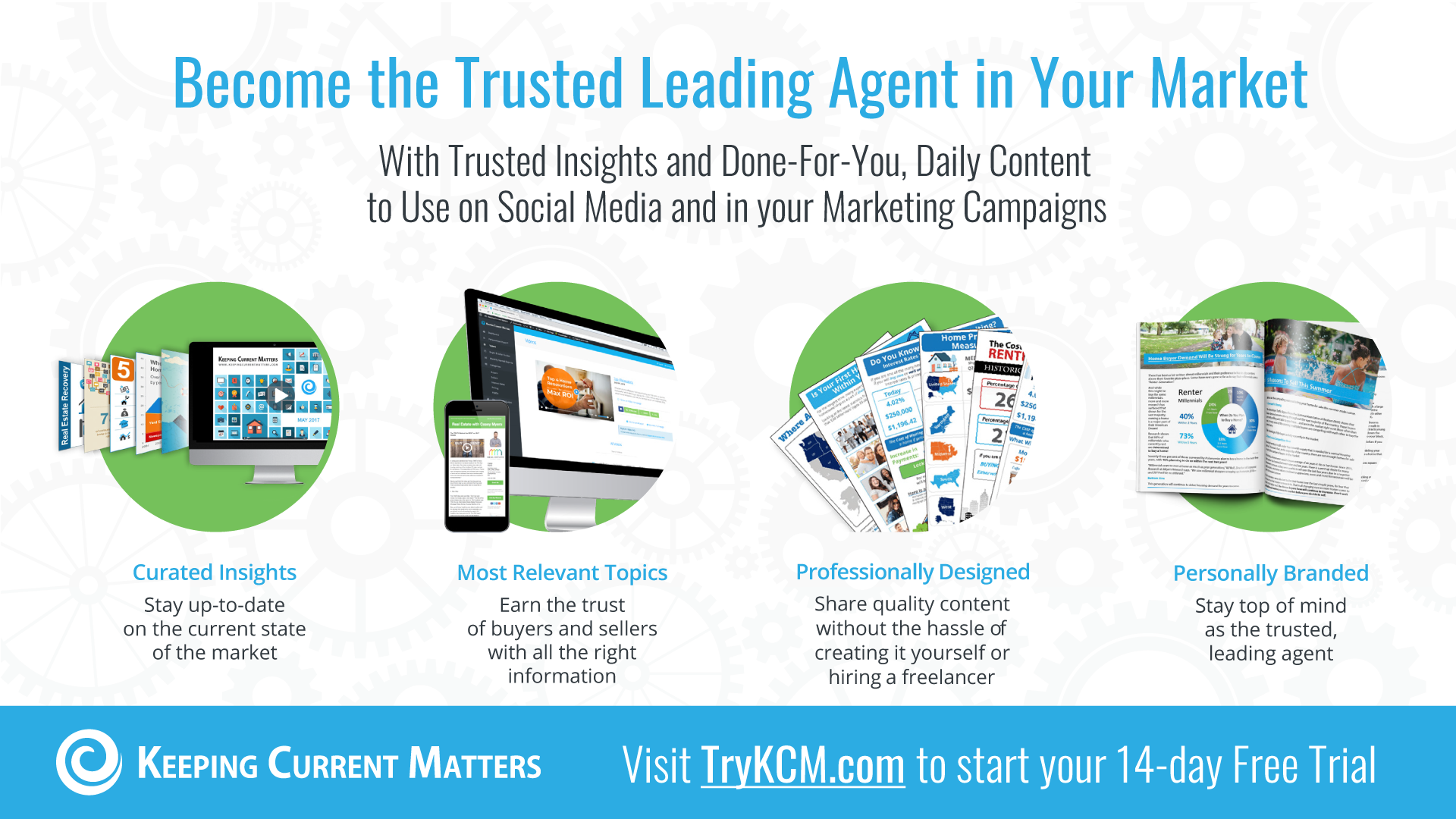 “People do not follow the best leaders. They follow the ones they can understand the easiest.”
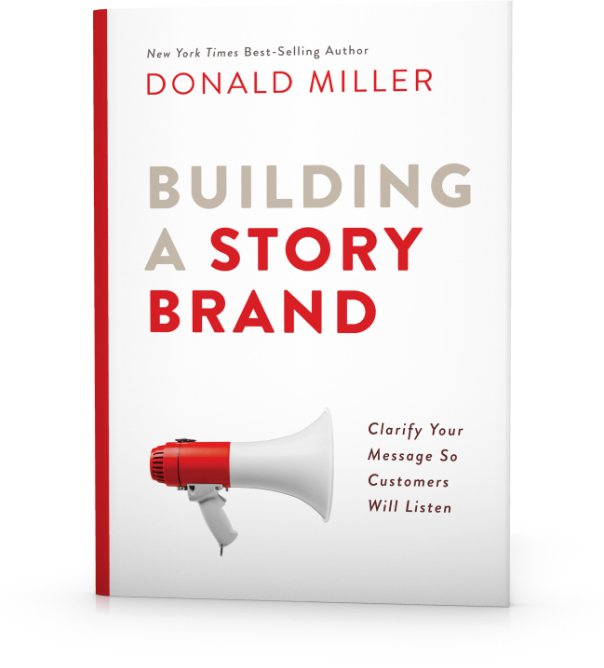 Donald Miller